Board of Directors Interpretation
Per The Covenants – Section 2-21   Camping Restriction
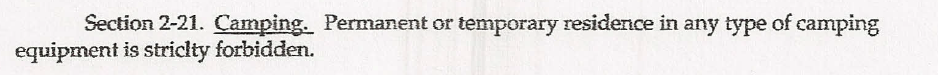 Since Camping is prohibited, are RV’s and other camping equipment temporarily parked in a property owner’ driveway or on their property a violation?
Interpretation 23-03 – This section prohibits lot owners and others from camping or using an RV on an undeveloped lot.  Once a home is constructed, the homeowner may allow a friend or relative to park and/or use their RV or camping equipment for a reasonable period of time, not to exceed two weeks total in a calendar year.
Approved: October 10, 2023